Microphonics Experience at Cornell- A collection of results -
Matthias Liepe 
Cornell University
M. Liepe			     Microphonics Workshop, FNAL October 8-9     		                  Slide 1
Outline
Microphonics results from
CESR
Cornell ERL Injector Cryomodule
Cornell Main Linac Cavity HTC Testing
HZB, Jlab FEL… 
Conclusions
M. Liepe			     Microphonics Workshop, FNAL October 8-9     		                  Slide 2
CESR
M. Liepe			     Microphonics Workshop, FNAL October 8-9     		                  Slide 3
500 MHz CESR SRF
100
f  13 to 15 Hz
50
detuning [Hz]
0
-50
-100
0
0.2
0.4
0.6
0.8
1
time [sec]
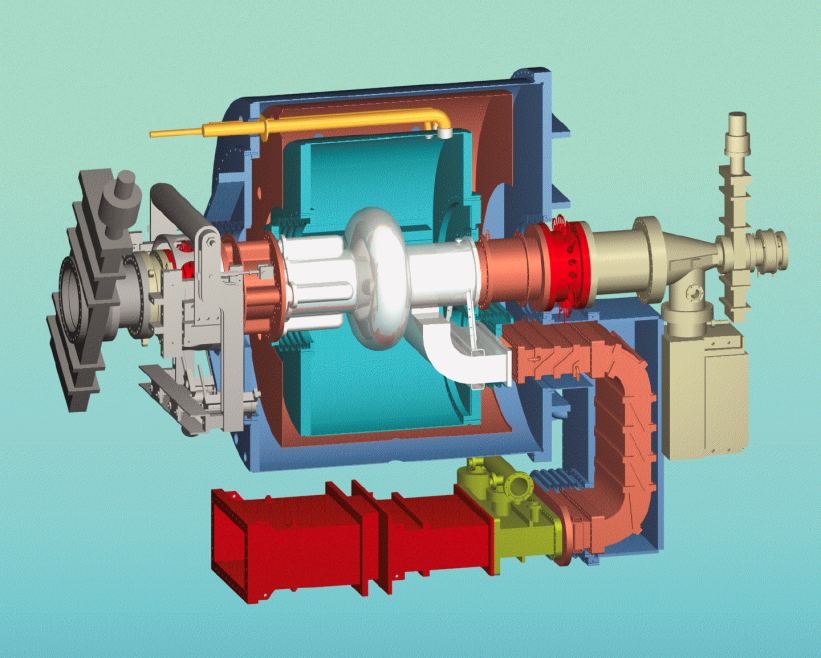 500 MHz cavities, operated at 4.2 K
Strong microphonics, broad spectrum
M. Liepe			     Microphonics Workshop, FNAL October 8-9     		                  Slide 4
CESR: Microphonics Spectrum
5
x 10
4
3.5
3
2.5
2
1.5
fft amplitude [arb. units]
1
0.5
0
0
20
40
60
80
100
120
140
160
180
200
frequency [Hz]
2500
Mechanical resonances
2000
Microphonics spectrum
1500
amplitude [arb. units]
1000
500
0
0
10
20
30
40
50
60
70
80
90
100
frequency [Hz]
Low frequency mechanical resonances
Resonance frequencies change with time and vary from cavity to cavity
M. Liepe			     Microphonics Workshop, FNAL October 8-9     		                  Slide 5
Cornell ERL Injector Cryomodule
M. Liepe			     Microphonics Workshop, FNAL October 8-9     		                  Slide 6
1.3 GHz ERL Injector Cryomodule
Refrigeration
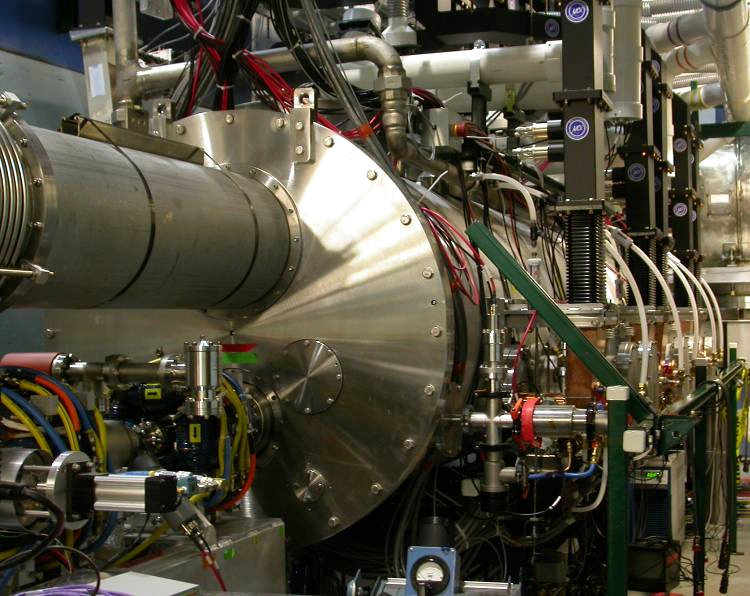 transfer lines
Waveguide
from klystron
Number of 2-cell cavities 	5
Acceleration per cavity	1 – 3 MeV
Accelerating gradient	4.3 – 13.0 MV/m
R/Q (linac definition)	222 Ohm
Qext	4.6104 – 4.1105
Total 2K / 5K / 80K loads: 30W / 60W / 700W
Number of HOM loads 	6
HOM power per cavity	40 W
Couplers per cavity	2
RF power per cavity	120 kW
Amplitude/phase stability	10-4 / 0.1 (rms)
ICM length	5 m
Beam exit
M. Liepe			     Microphonics Workshop, FNAL October 8-9     		                  Slide 7
ERL Injector: Microphonics Bursts
Significant changes over time
Step impulses at ~second rep-rate!?
After improvements
M. Liepe			     Microphonics Workshop, FNAL October 8-9     		                  Slide 8
ERL Injector: Source of Microphonics Bursts
Source of “bursts”:
Thermo-acoustic oscillations in
Warm Up – Cool Down plumbing
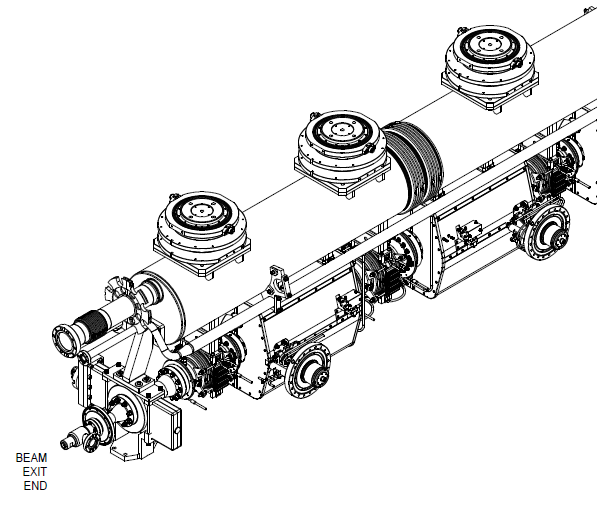 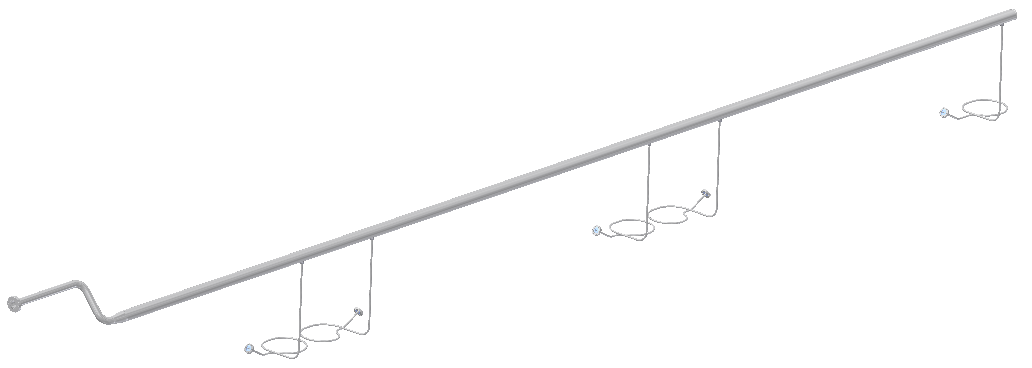 Closed end (valve) creates dead end with trapped gas
M. Liepe			     Microphonics Workshop, FNAL October 8-9     		                  Slide 9
Microphonics Bursts Studies
Warm up – cool down valve closed
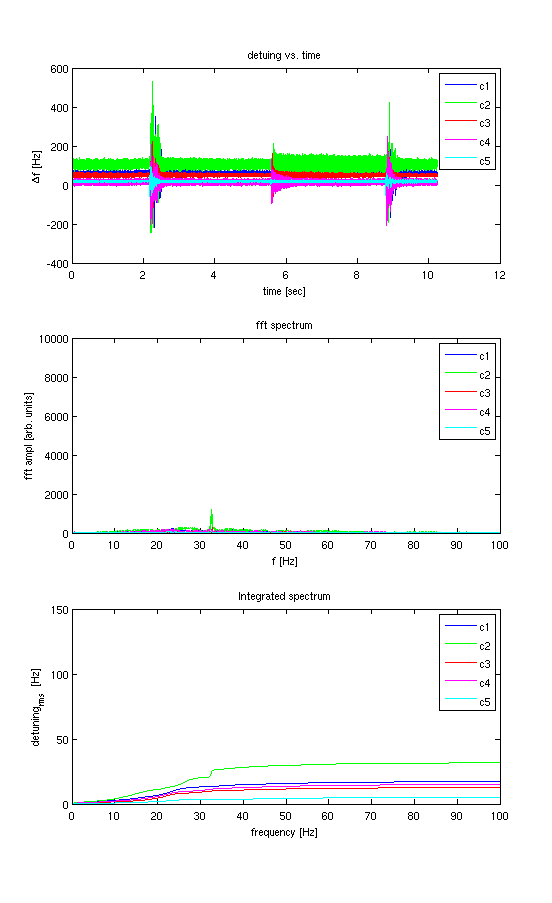 Warm up – cool down valve slightly open
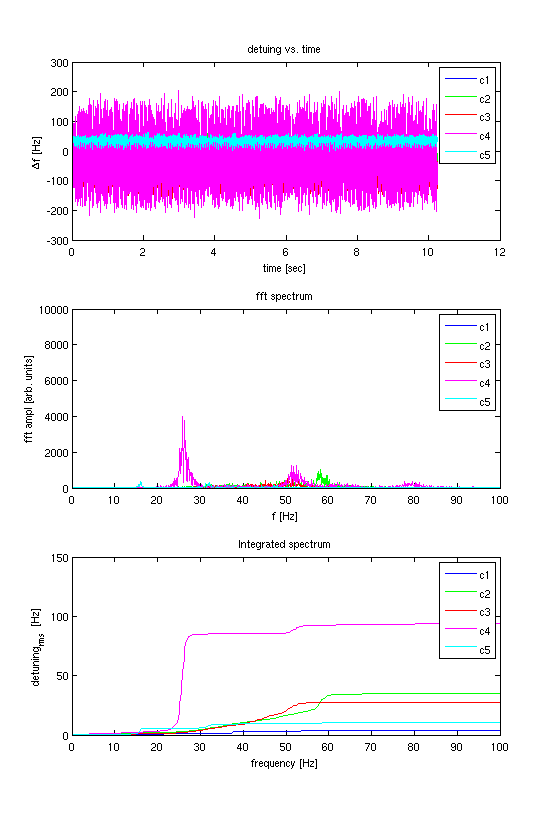 M. Liepe			     Microphonics Workshop, FNAL October 8-9     		                  Slide 10
Slide 10
1.3 GHz ERL Injector Cryomodule: Microphonics
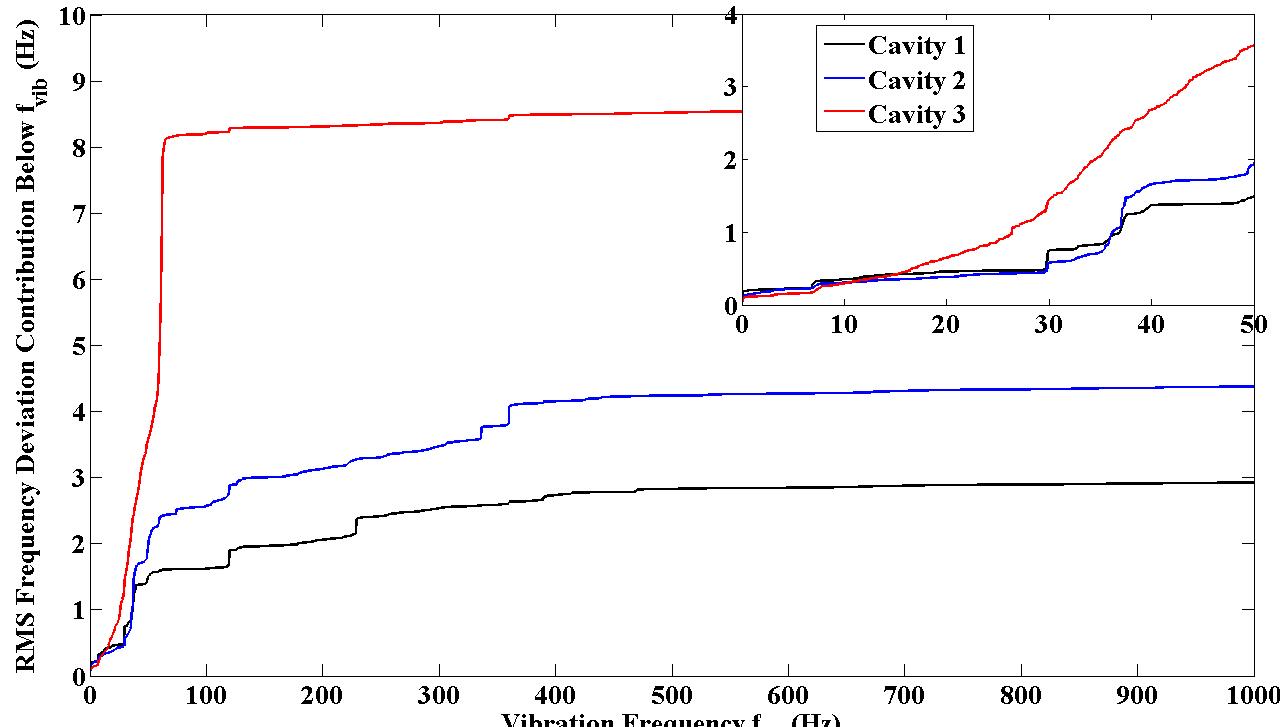 Vibration frequency [Hz]
Significant differences between cavities
f = 3 to 8 Hz
M. Liepe			     Microphonics Workshop, FNAL October 8-9     		                  Slide 7
ERL Injector: Microphonics Histogram
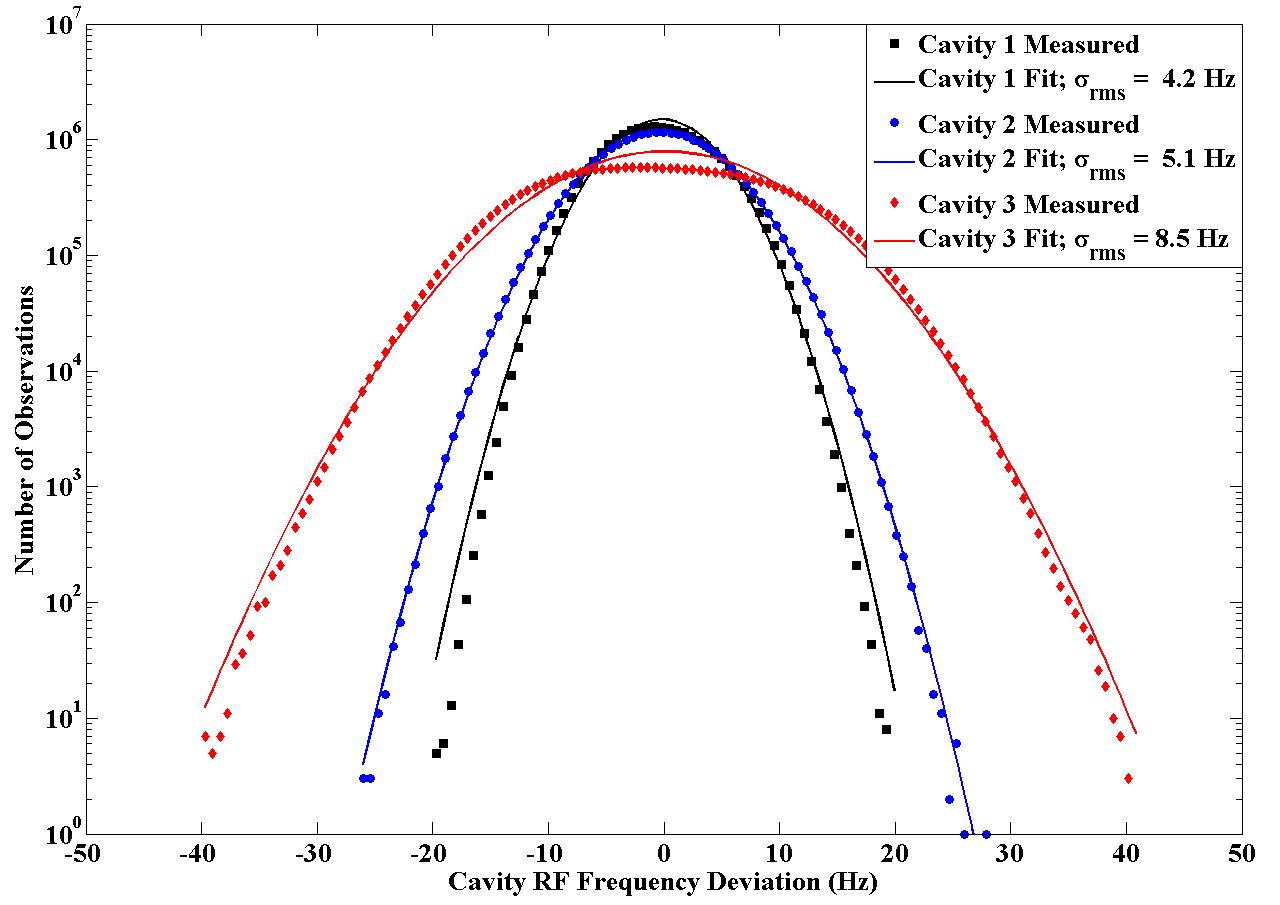 Measured during “step-impulse free time”
Graph shows histogram of 30 million samples over a period of 1 hour
fmax < 5*f
M. Liepe			     Microphonics Workshop, FNAL October 8-9     		                  Slide 12
Mechanical Coupling Characterization Measurements with a Modal Shaker
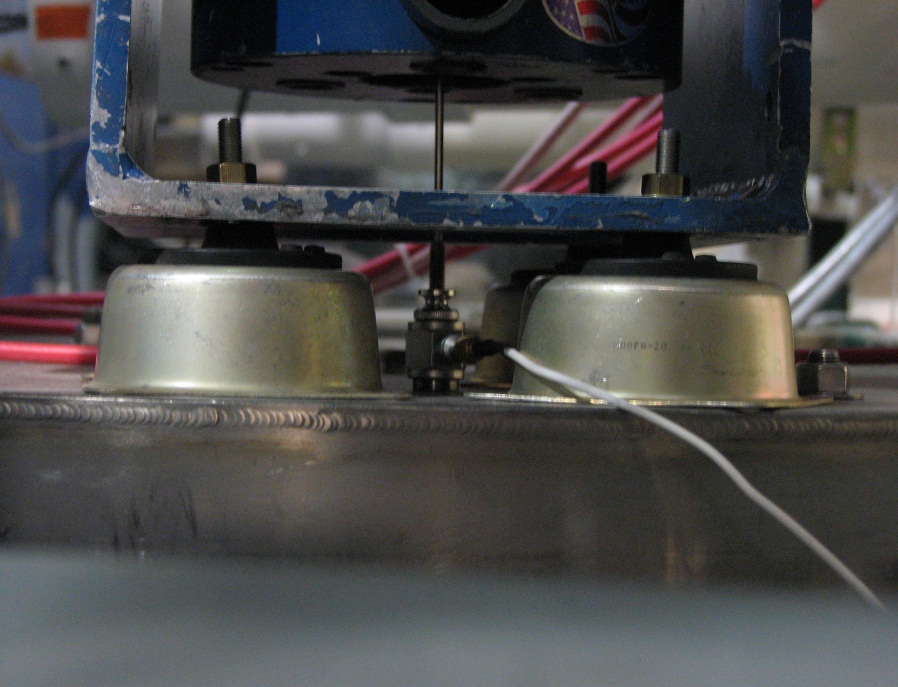 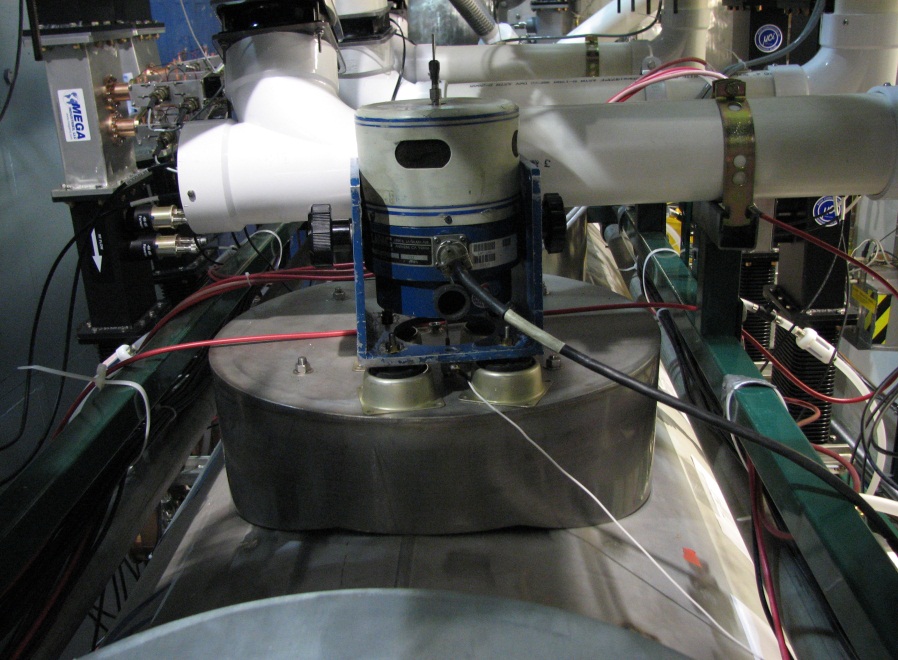 M. Liepe			     Microphonics Workshop, FNAL October 8-9     		                  Slide 13
Measurements with a Modal Shaker
Shaker on module support
Shaker on module top  (HGRP support)
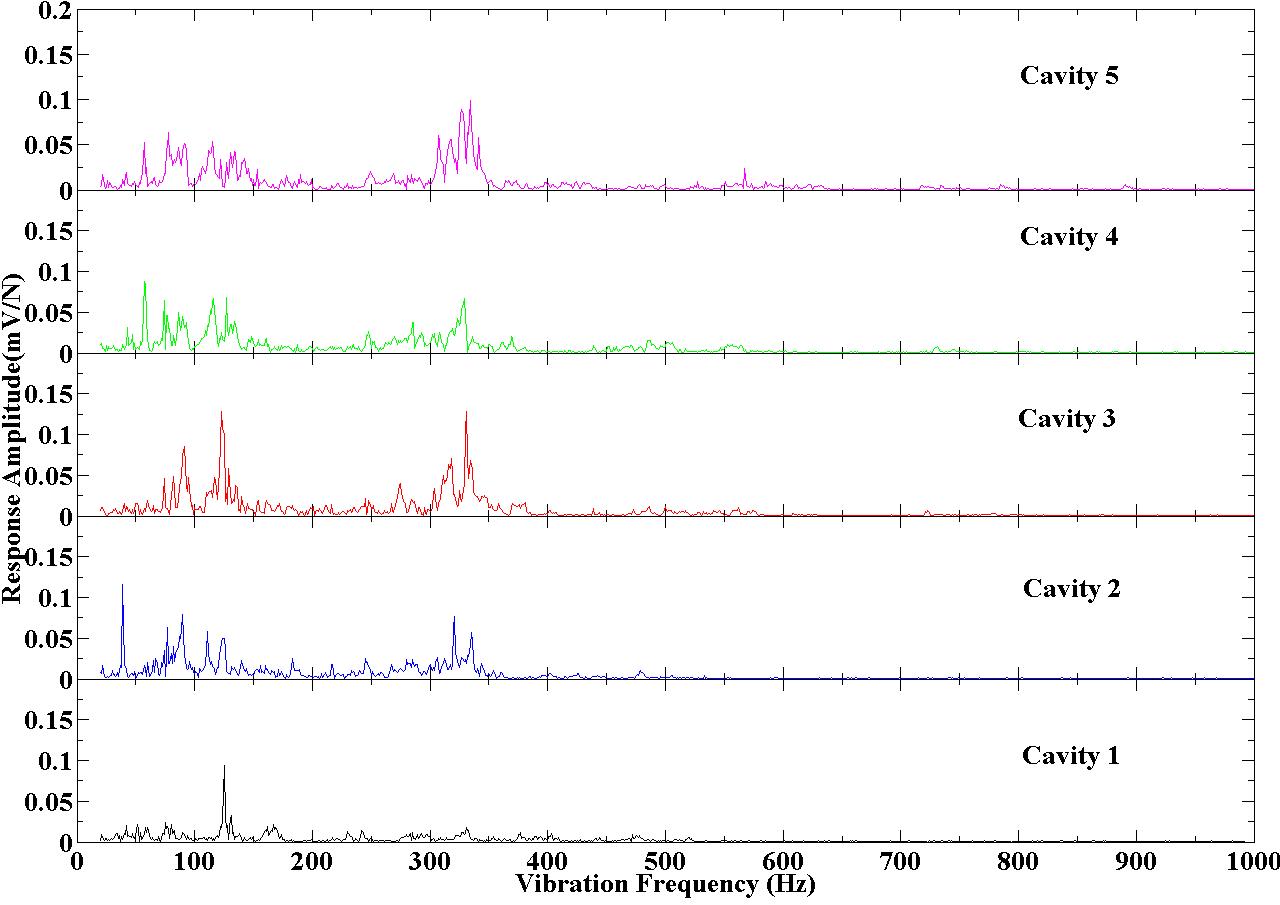 Response ampl. [arb. units]
Response ampl. [arb. units]
Vibration frequ. [Hz]
Vibration frequency [Hz]
M. Liepe			     Microphonics Workshop, FNAL October 8-9     		                  Slide 14
Mechanical Coupling Characterization
Ground vibrations and other mechanical vibrations do not strongly couple to the SRF cavities!

Main contribution to cavity microphonics comes from fast fluctuations in the He-pressure and vibrations in the cryogenic system
M. Liepe			     Microphonics Workshop, FNAL October 8-9     		                  Slide 15
Active Microphonics Control Studies with Fast Piezoelectric Frequency Tuner
Microphonics feedback challenging because of complex transfer function piezo  f with mechanical resonances

Linearity and hysteresis issues
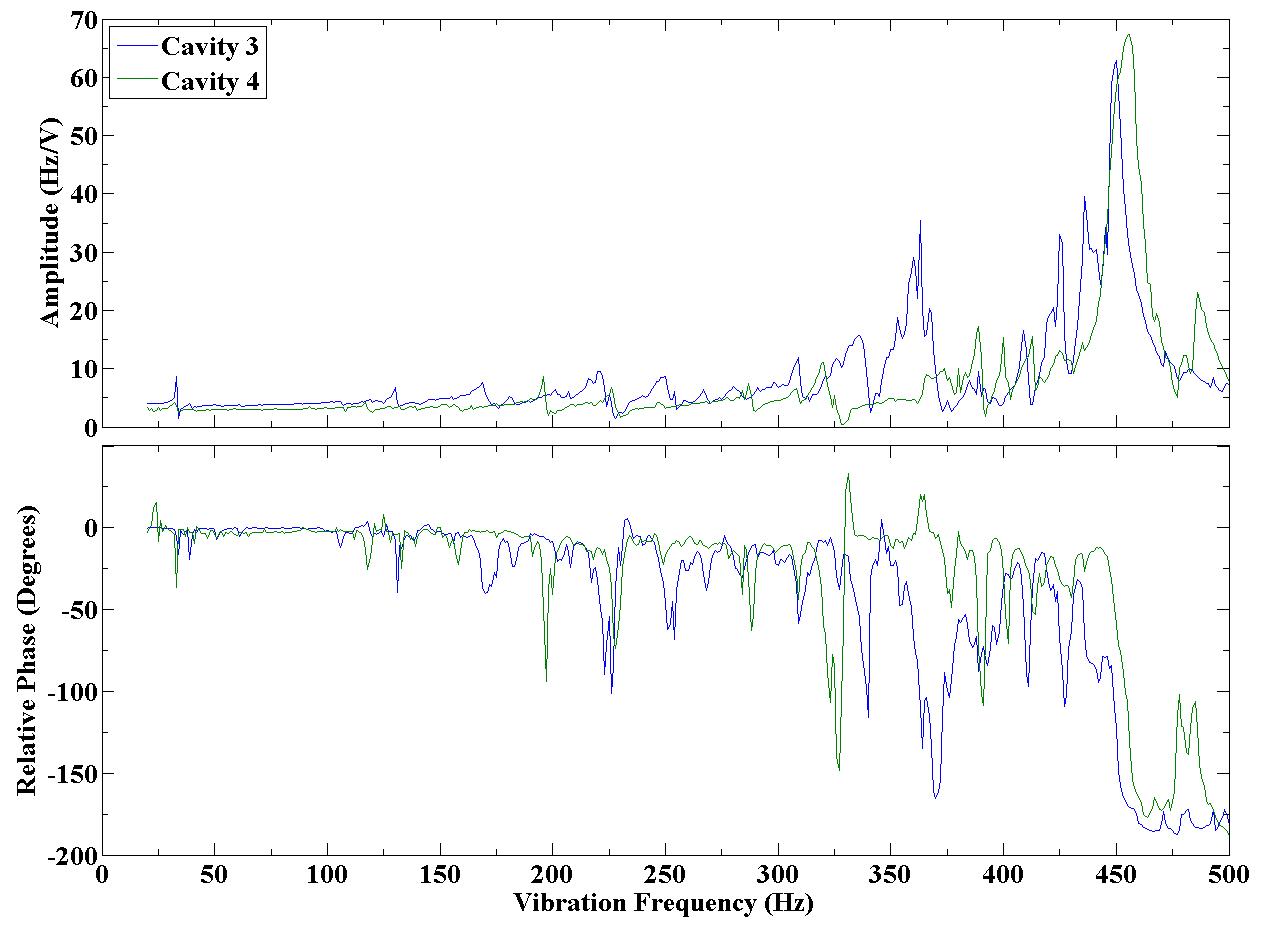 Cornell ERL injector cavities
amplitude
phase
Vibration frequ. [Hz]
M. Liepe			     Microphonics Workshop, FNAL October 8-9     		                  Slide 16
ERL Injector Frequency Tuner
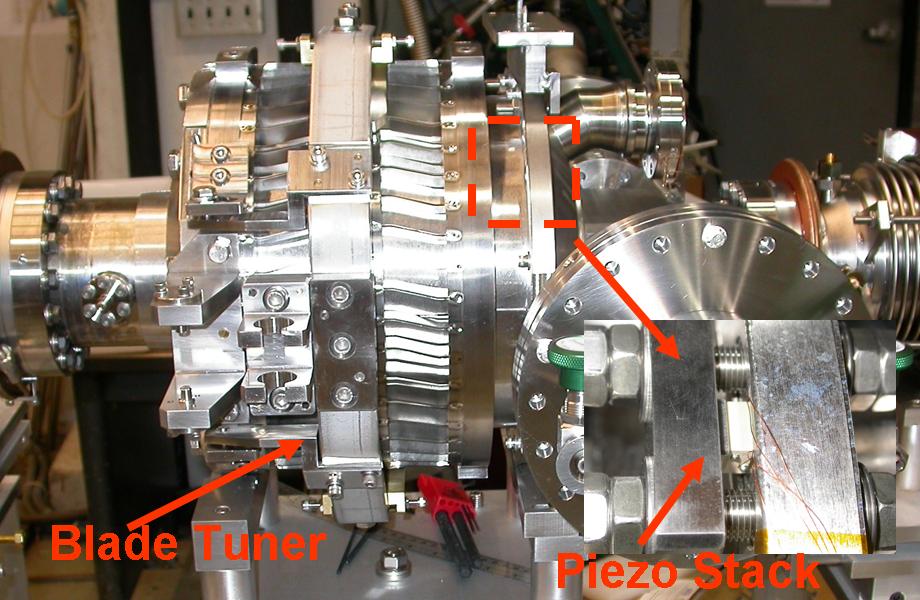 Modification of the INFN blade tuner

Tuning range:
500 kHz stepper
500 Hz piezo

Added piezos for microphonics compensation (R&D)
M. Liepe			     Microphonics Workshop, FNAL October 8-9     		                  Slide 17
Frequency Tuner Studies
Stepping motor driven tuner: not suitable for fine frequency control!
Piezo driven tuner: suitable for fine frequency control!
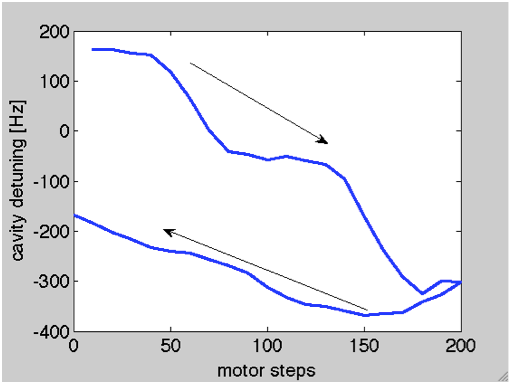 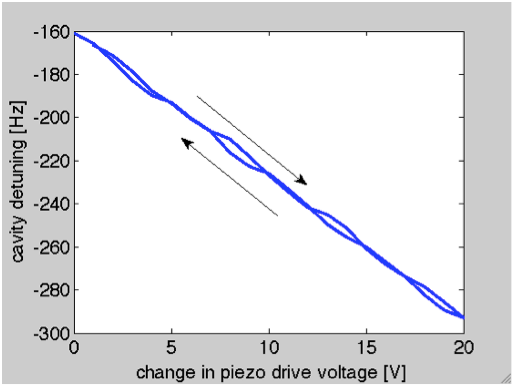 M. Liepe			     Microphonics Workshop, FNAL October 8-9     		                  Slide 18
Frequency: Piezo-Tuner Hysteresis
Piezo Hysteresis Curve: DC frequency shift vs. applied voltage to all 4 piezos:
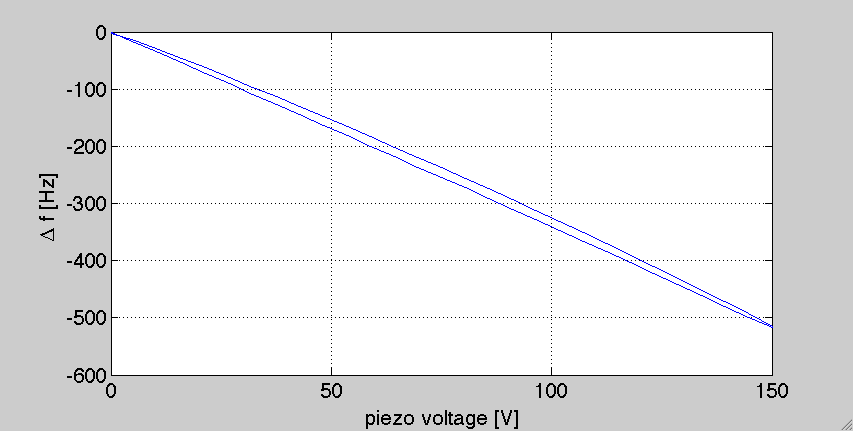 M. Liepe			     Microphonics Workshop, FNAL October 8-9     		                  Slide 19
Active Microphonics Compensation
Piezo Feedback on Tuning Angle/Cavity Frequency:
 Reduces rms microphonics by up to 70%!
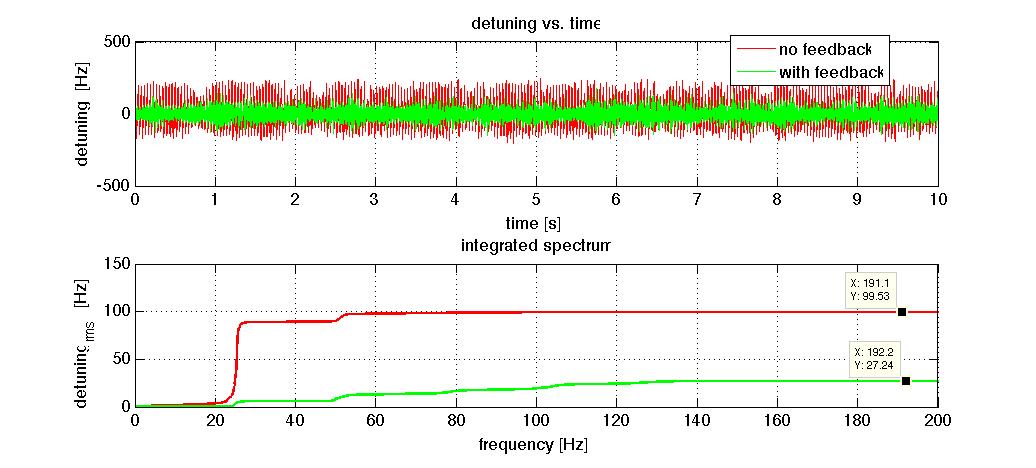 M. Liepe			     Microphonics Workshop, FNAL October 8-9     		                  Slide 20
Active Microphonics Compensation
Detuning Histogram: ~30% reduction in peak detuning
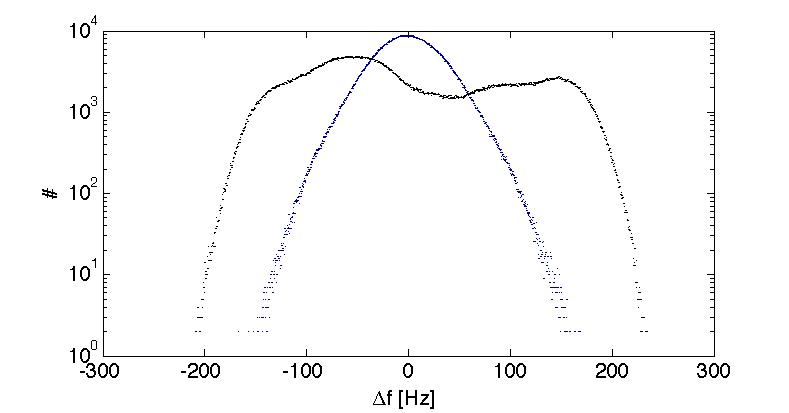 Feedback off
Feedback on
M. Liepe			     Microphonics Workshop, FNAL October 8-9     		                  Slide 21
Active Microphonics Compensation
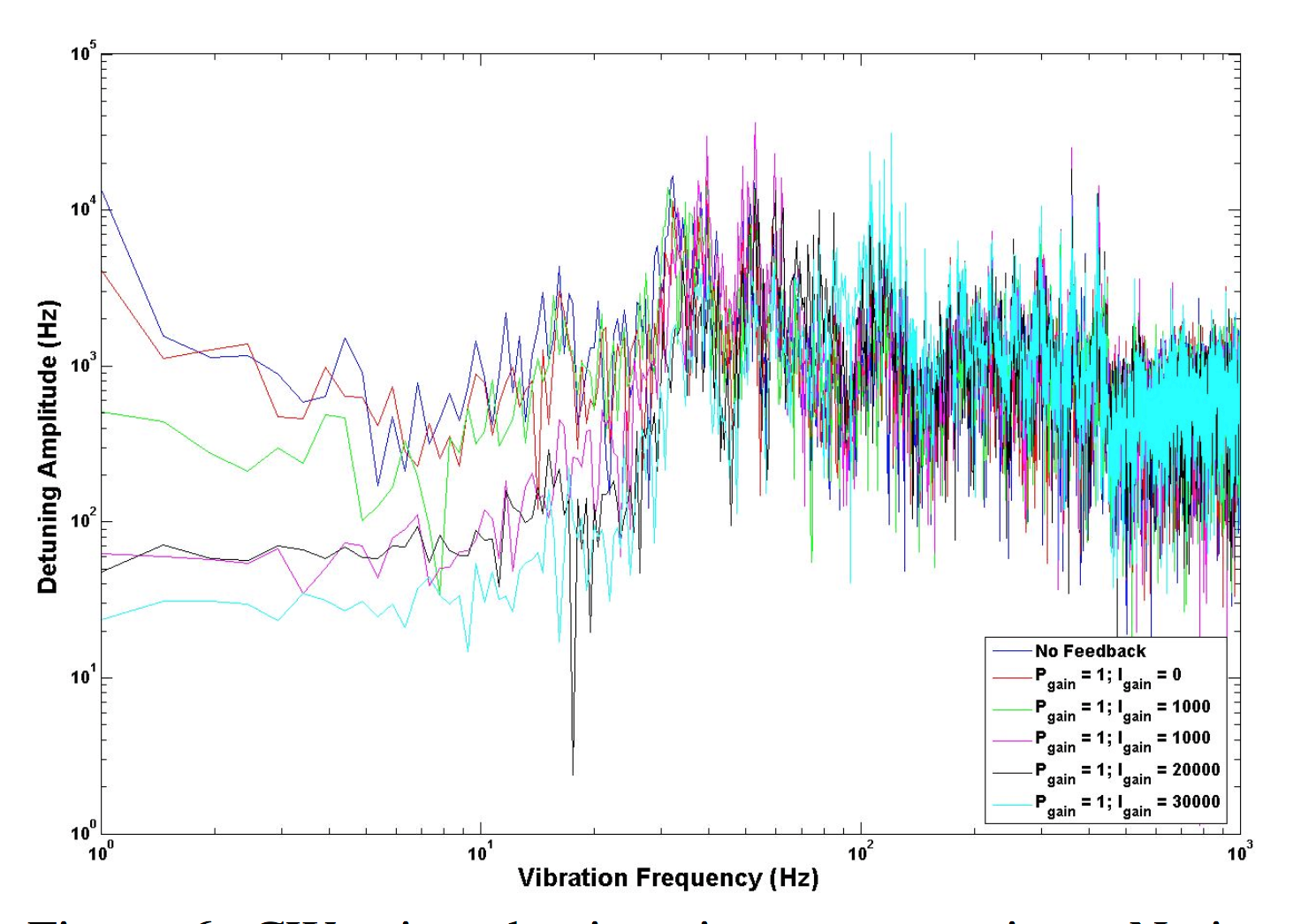 M. Liepe			     Microphonics Workshop, FNAL October 8-9     		                  Slide 22
Cornell Main Linac Cavity HTC
M. Liepe			     Microphonics Workshop, FNAL October 8-9     		                  Slide 23
Cornell HTC Test of the Cornell ERL Main Linac Cavity
HGRP
80K shield
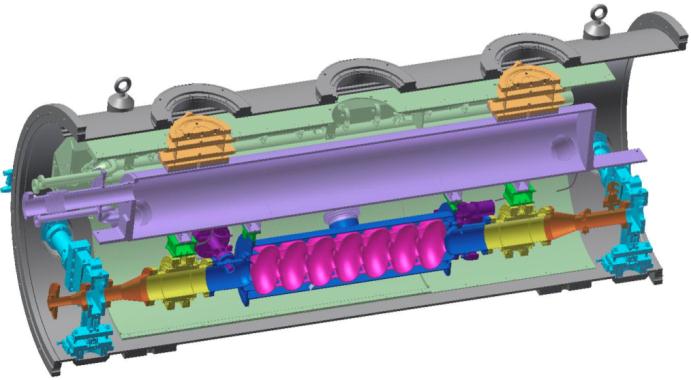 cavity
HOM load
HOM load
Main linac system test in one-cavity test module
1st test: cavity and tuner only 
2nd test: add high power RF input 
3rd test: add HOM beamline loads
Gate valve
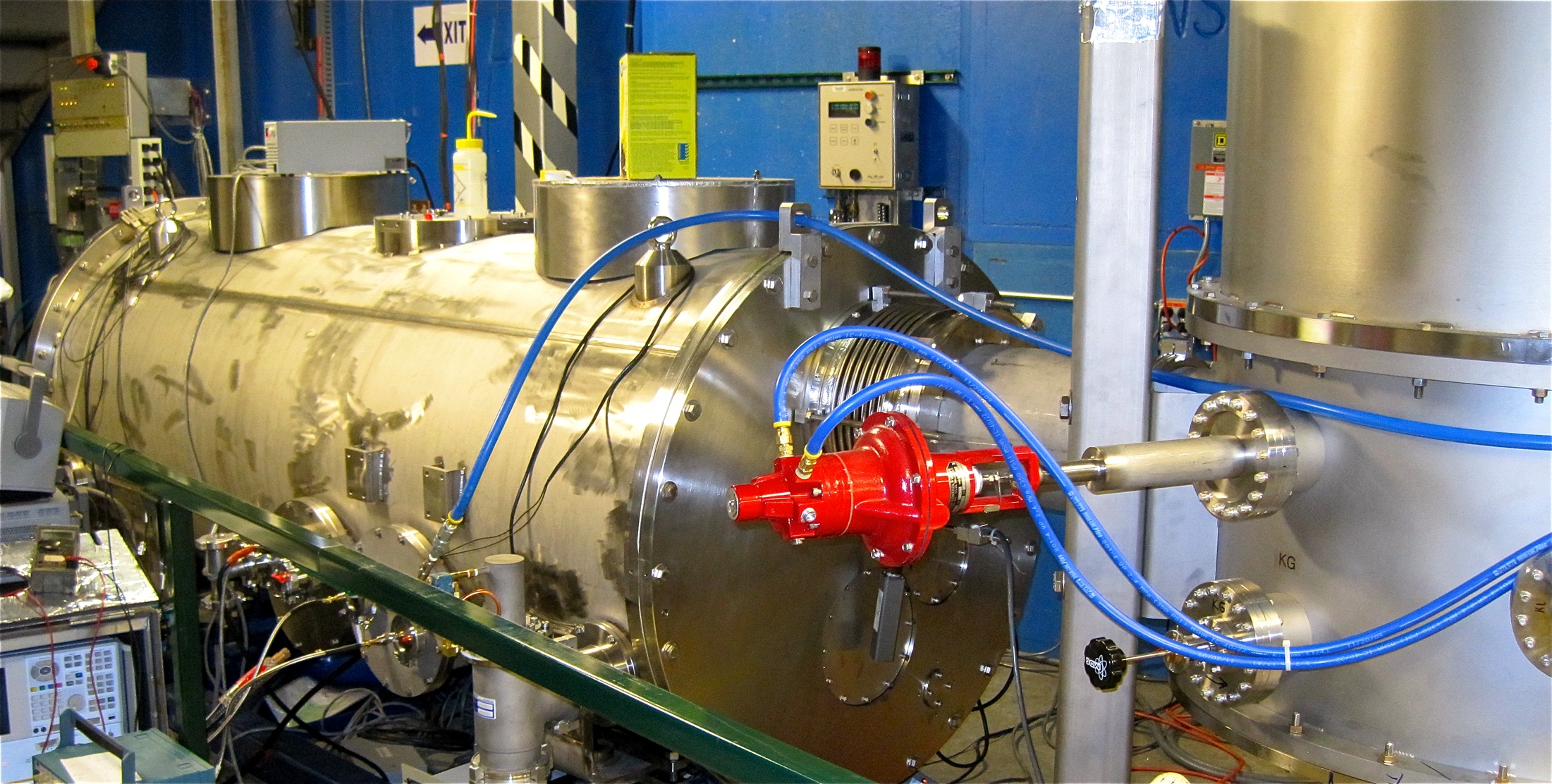 Test cryomodule installed at Wilson Lab
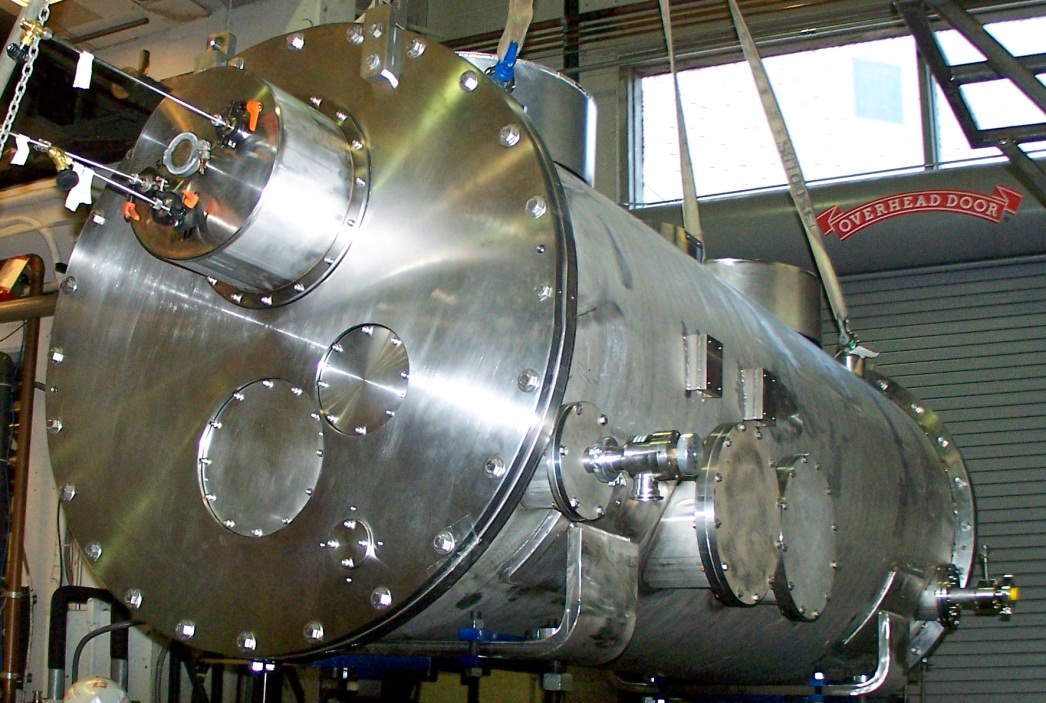 M. Liepe			     Microphonics Workshop, FNAL October 8-9     		                  Slide 24
Main Linac Cavity Mechanical Design
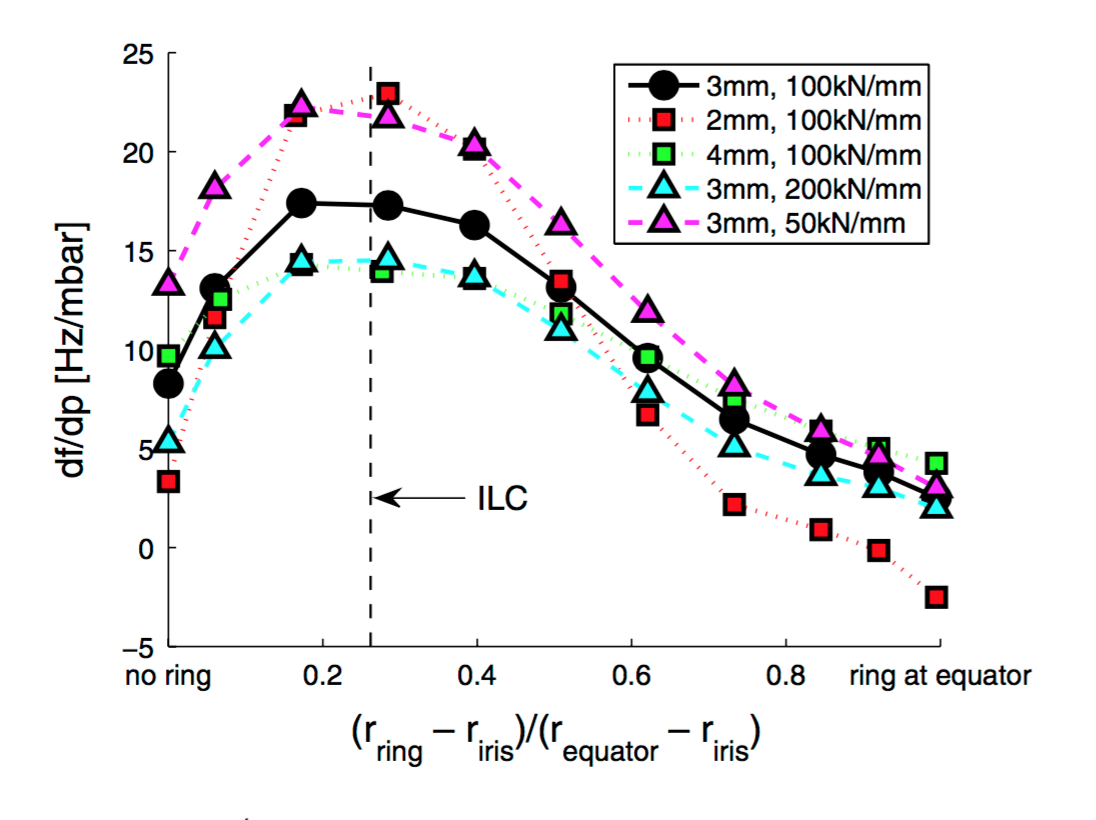 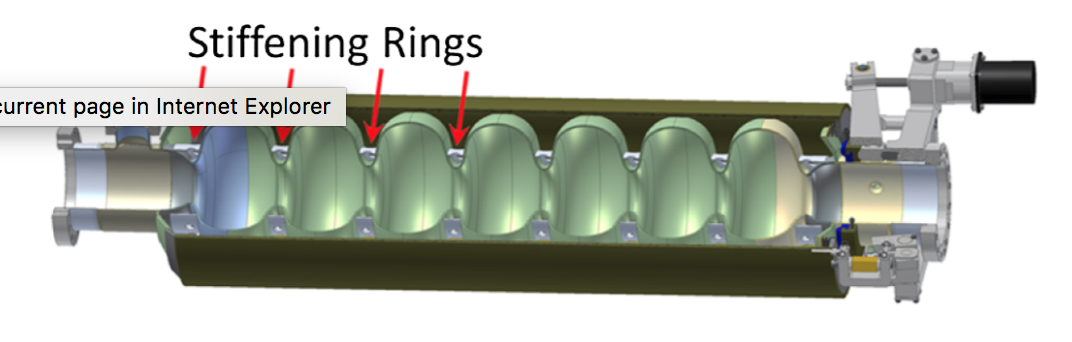 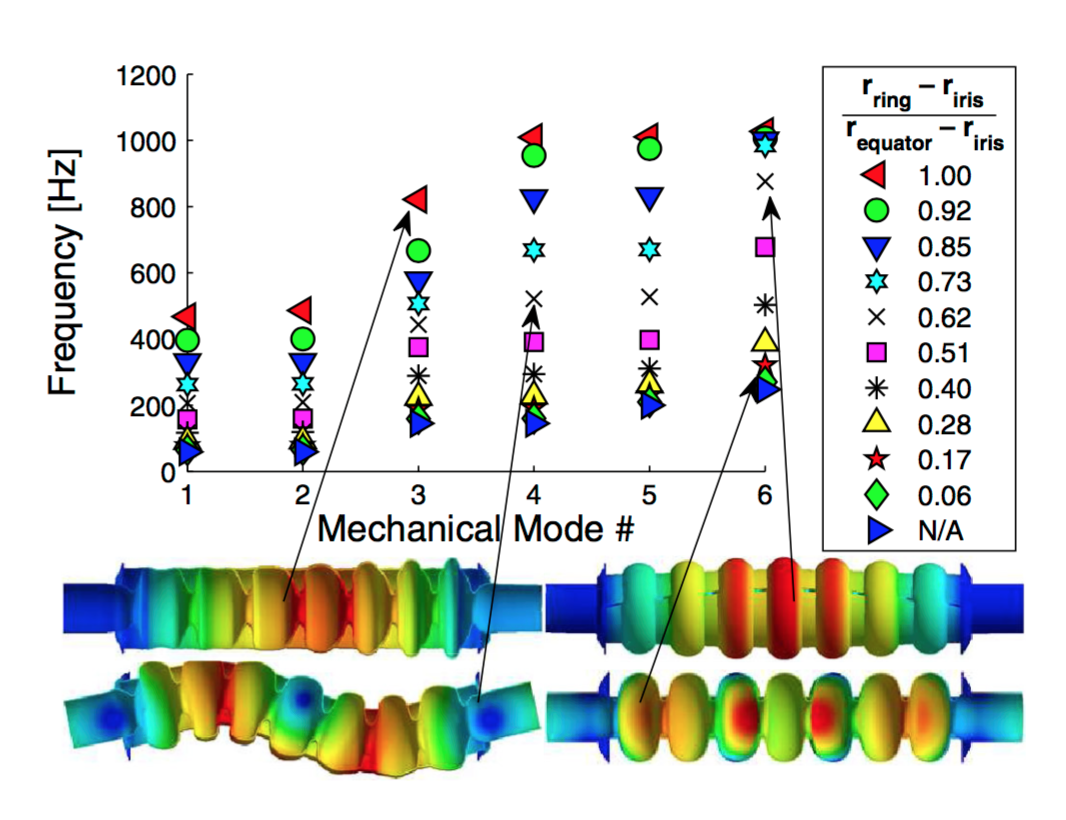 Main linac prototype module has
3 cavities without stiffening ring
3 cavities with stiffening ring at ~70% iris-equator distance
M. Liepe			     Microphonics Workshop, FNAL October 8-9     		                  Slide 25
Main Linac Cavity: Measured Detuning Pressure Sensitivity
df/dp as a function of tuner motor steps
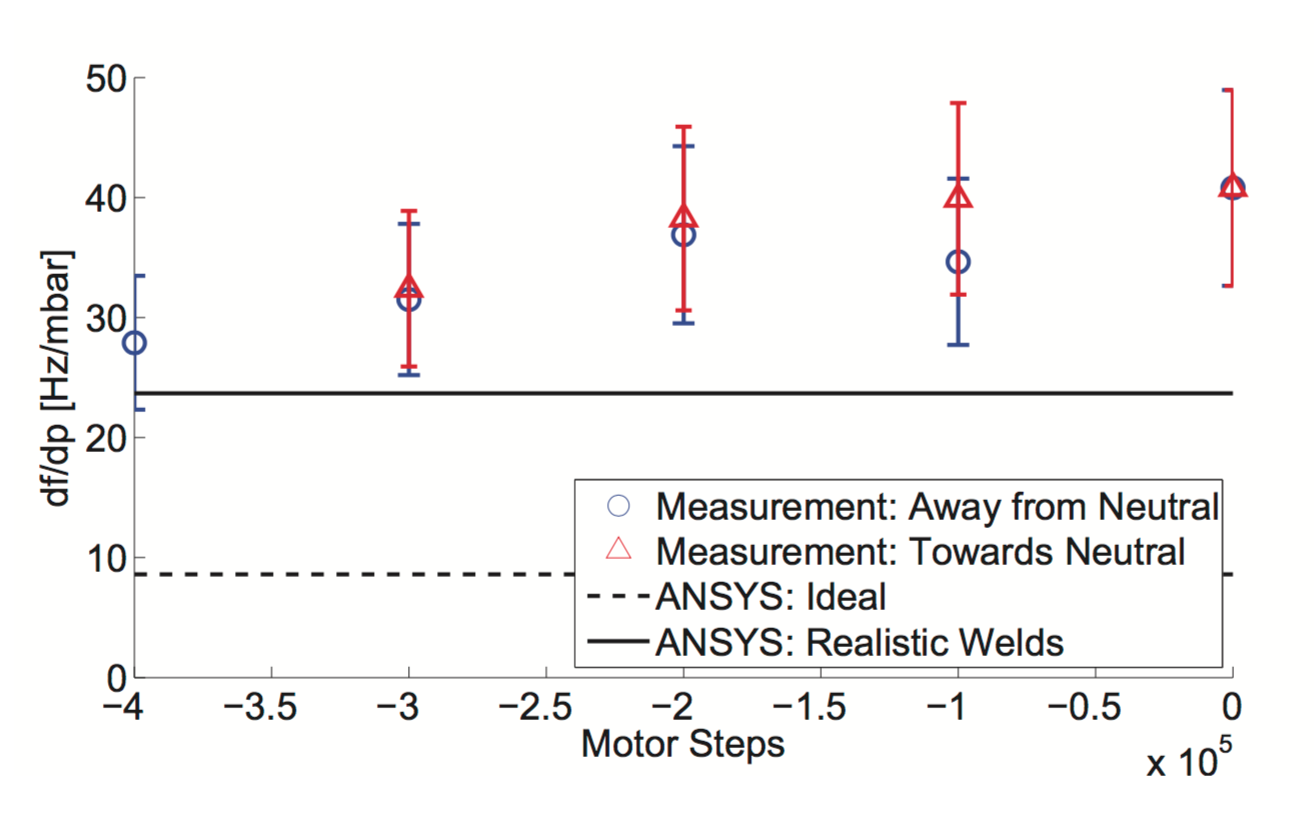 M. Liepe			     Microphonics Workshop, FNAL October 8-9     		                  Slide 26
Main Linac Cavity: Detuning Pressure Sensitivity
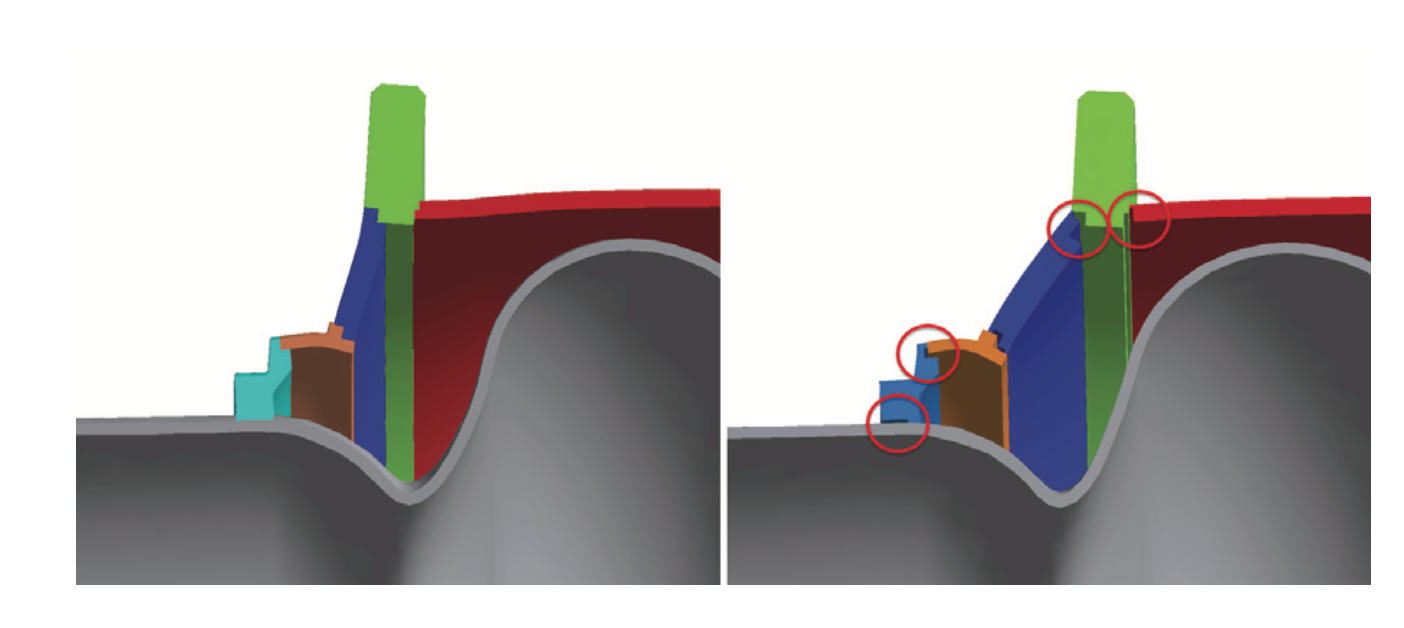 df/dp as a function of tuner motor steps
Original model for production cavity, deformed by helium pressure
Model in which the welds are modelled more realistically
M. Liepe			     Microphonics Workshop, FNAL October 8-9     		                  Slide 27
Main Linac Cavity: Tuner Studies
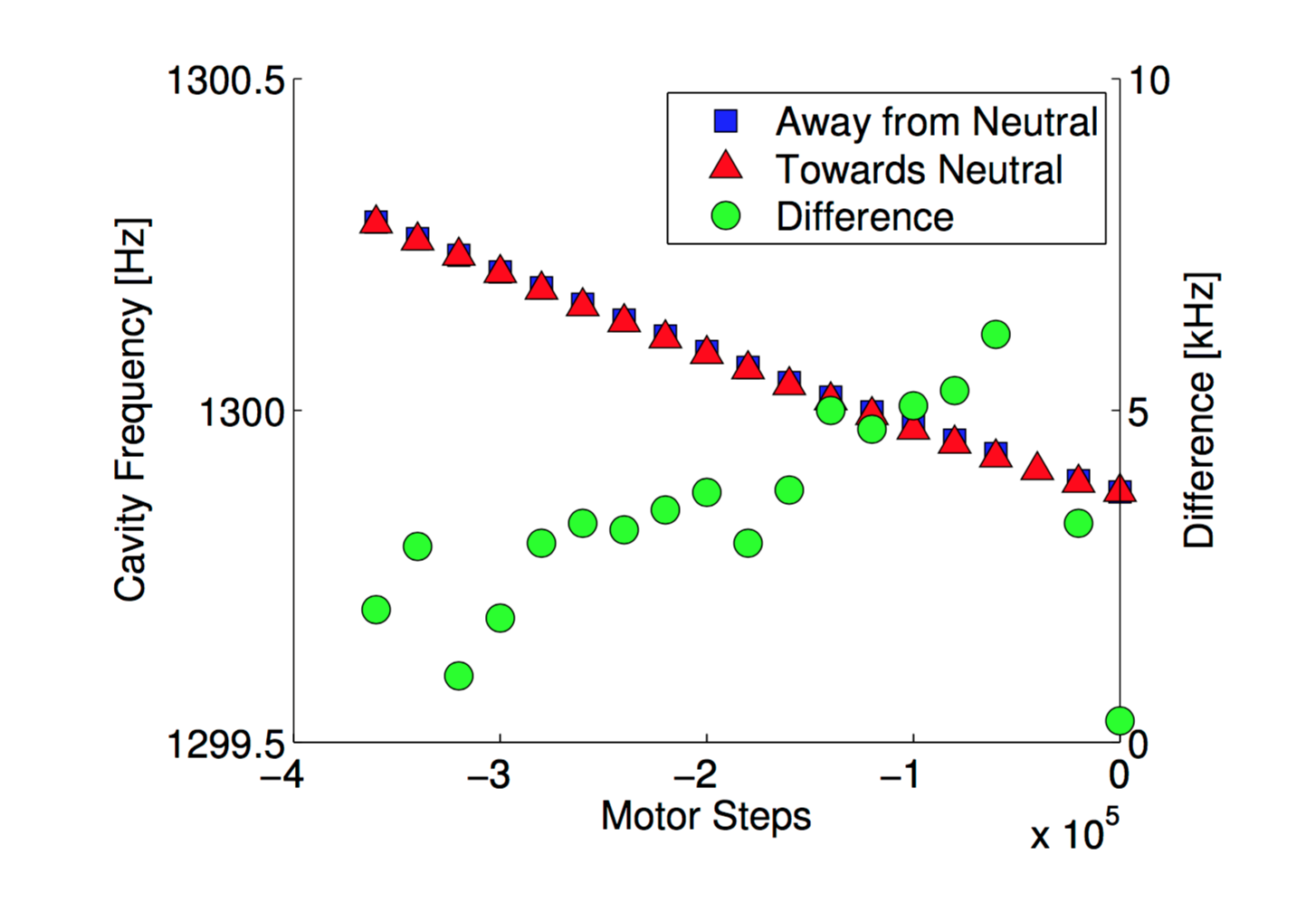 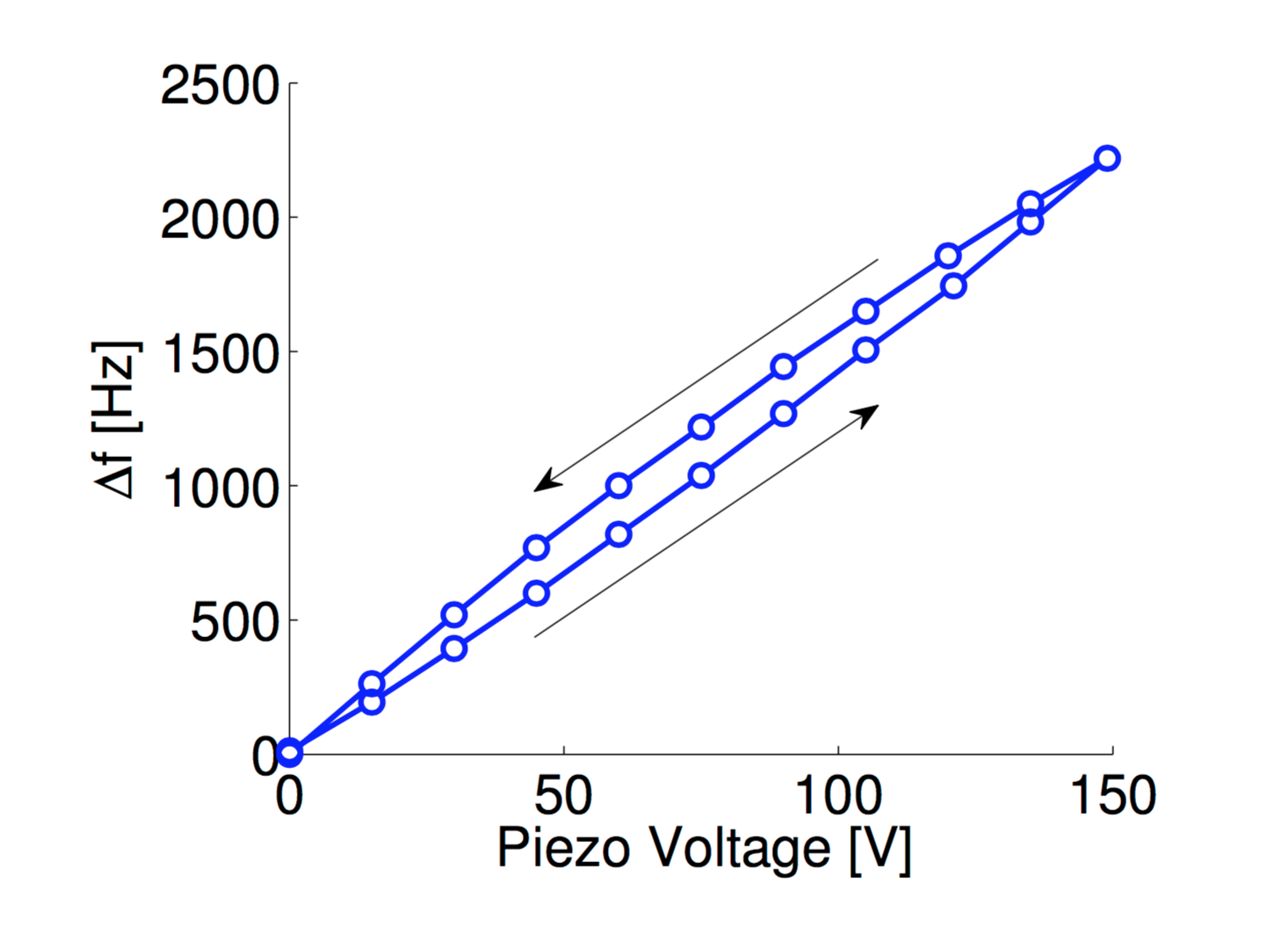 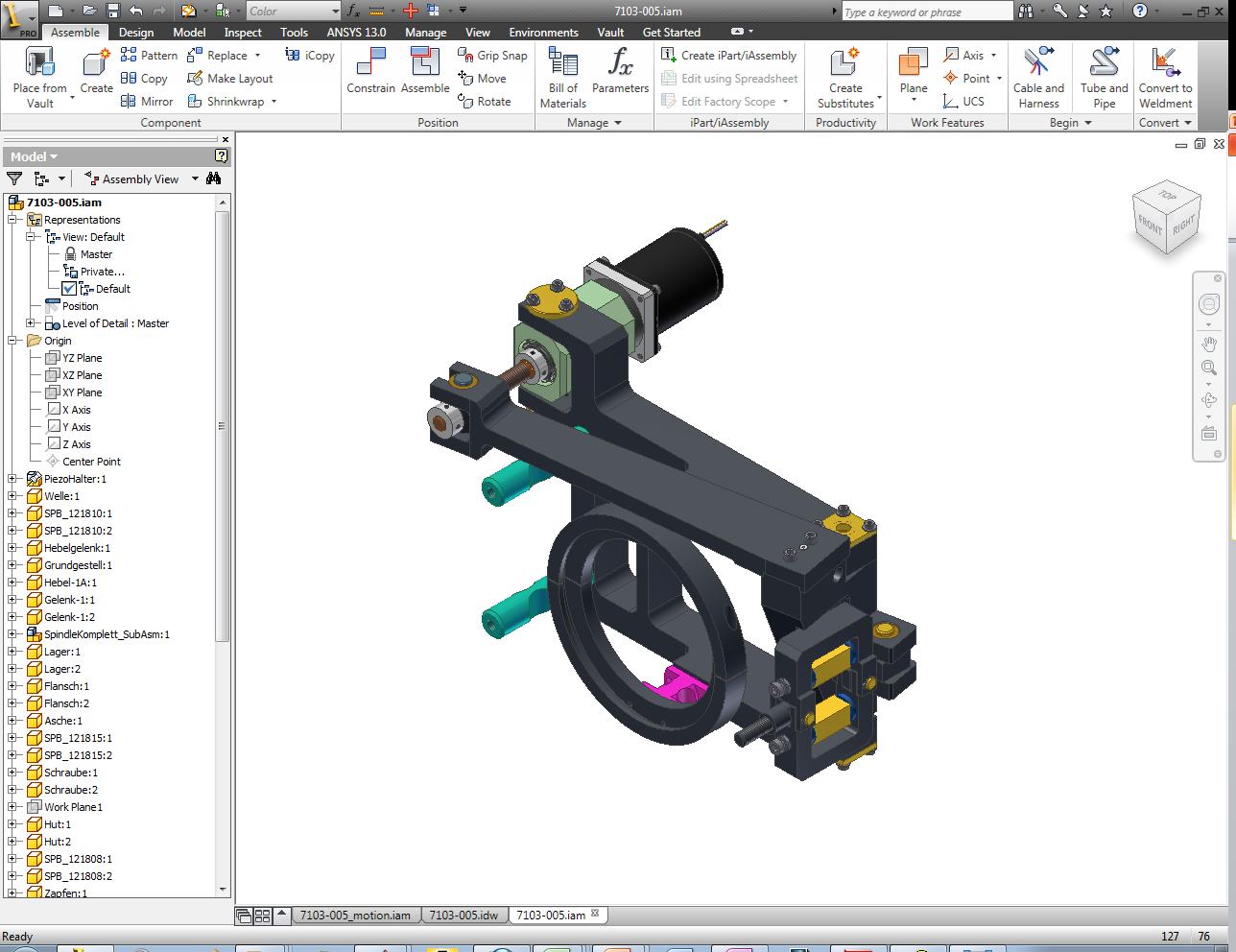 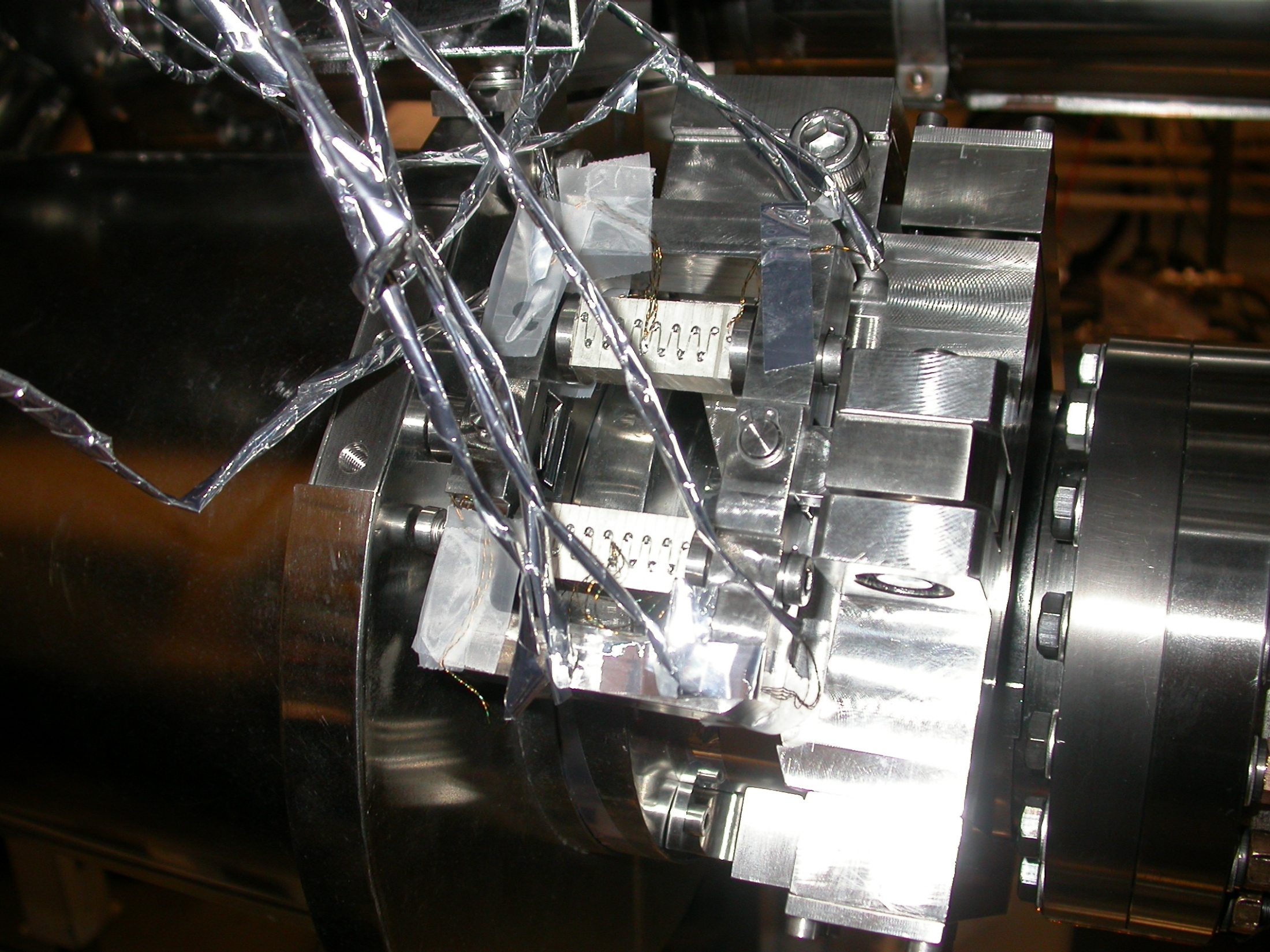 M. Liepe			     Microphonics Workshop, FNAL October 8-9     		                  Slide 28
Main Linac Cavity: Vibration and Microphonics Studies
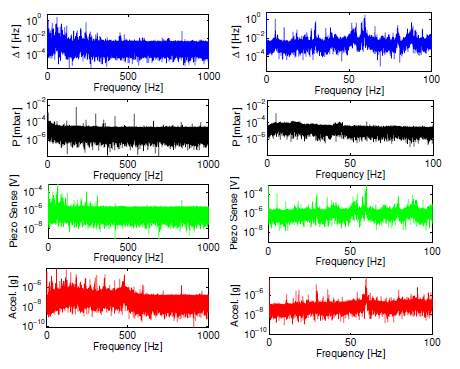 FFT of cavity detuning  signal shows 60 Hz
harmonics, but nothing indicative of pumps
M. Liepe			     Microphonics Workshop, FNAL October 8-9     		                  Slide 29
Main Linac Cavity: Mechanical Resonances in HTC-1
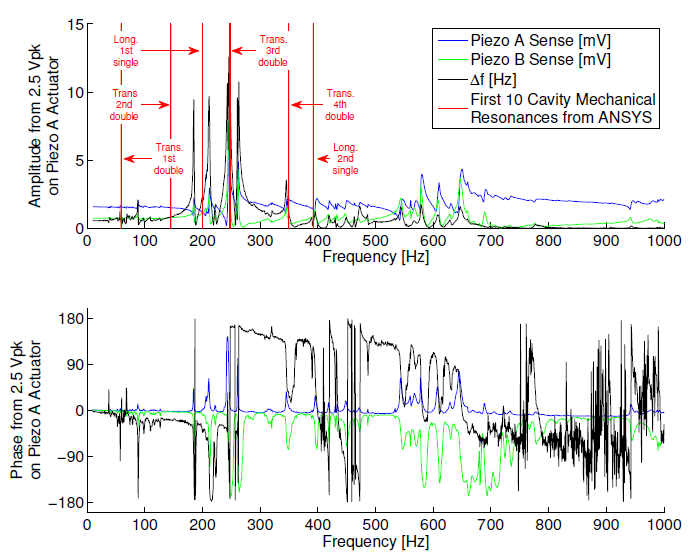 Resonances  agree fairly with ANSYS predictions for cavity in tank

Several additional resonances in spectrum
M. Liepe			     Microphonics Workshop, FNAL October 8-9     		                  Slide 30
Main Linac Cavity: Microphonics in HTC-1
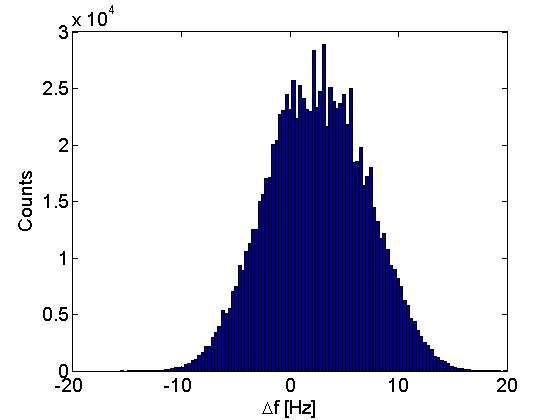 peak detuning < 20 Hz 
RMS detuning ~5 Hz
M. Liepe			     Microphonics Workshop, FNAL October 8-9     		                  Slide 31
Main Linac Cavity: Microphonics in HTC-3
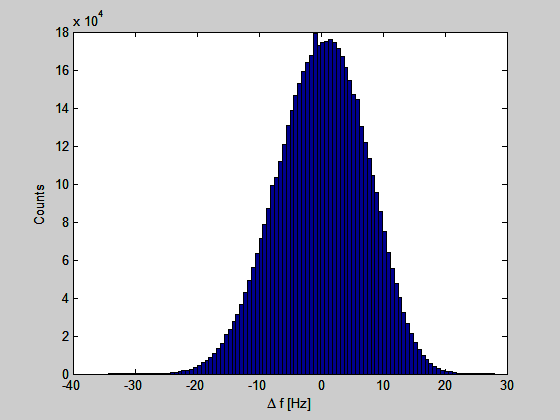 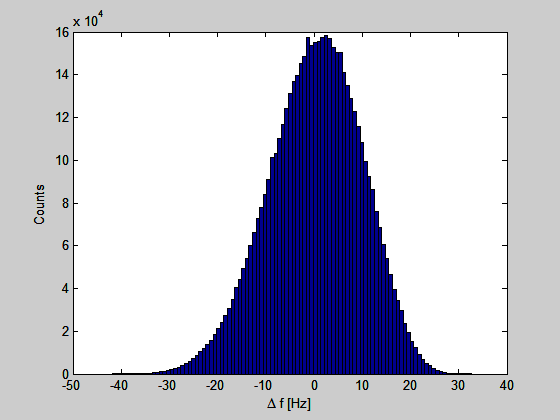 1.8K
Std: 9.6 Hz
1.6K
Std: 7.1 HZ
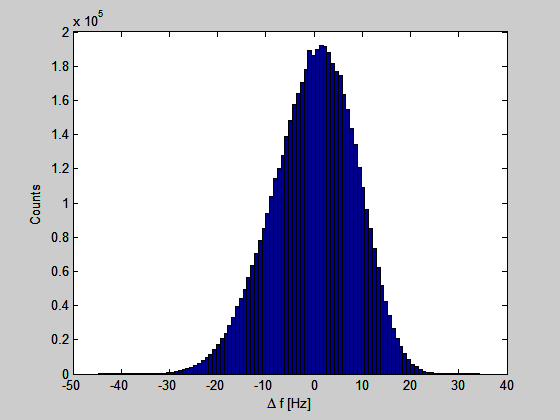 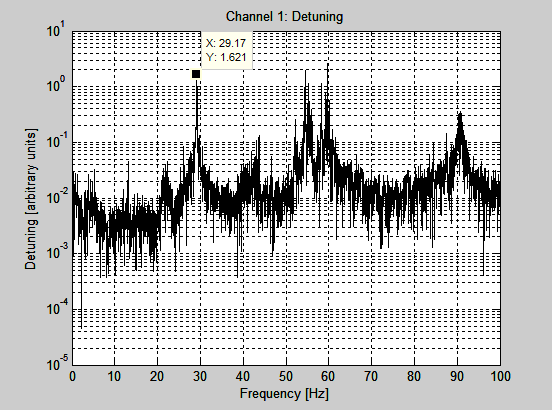 2.0K
Std: 8.6 Hz
FFT shows line @
pump frequency
M. Liepe			     Microphonics Workshop, FNAL October 8-9     		                  Slide 32
HZB, Jlab FEL…
M. Liepe			     Microphonics Workshop, FNAL October 8-9     		                  Slide 33
9-cell Test in HZB Hobicat With Cornell LLRF System and Saclay Tuner
Microphonics Spectrum
Piezo to Detuning Transfer Function
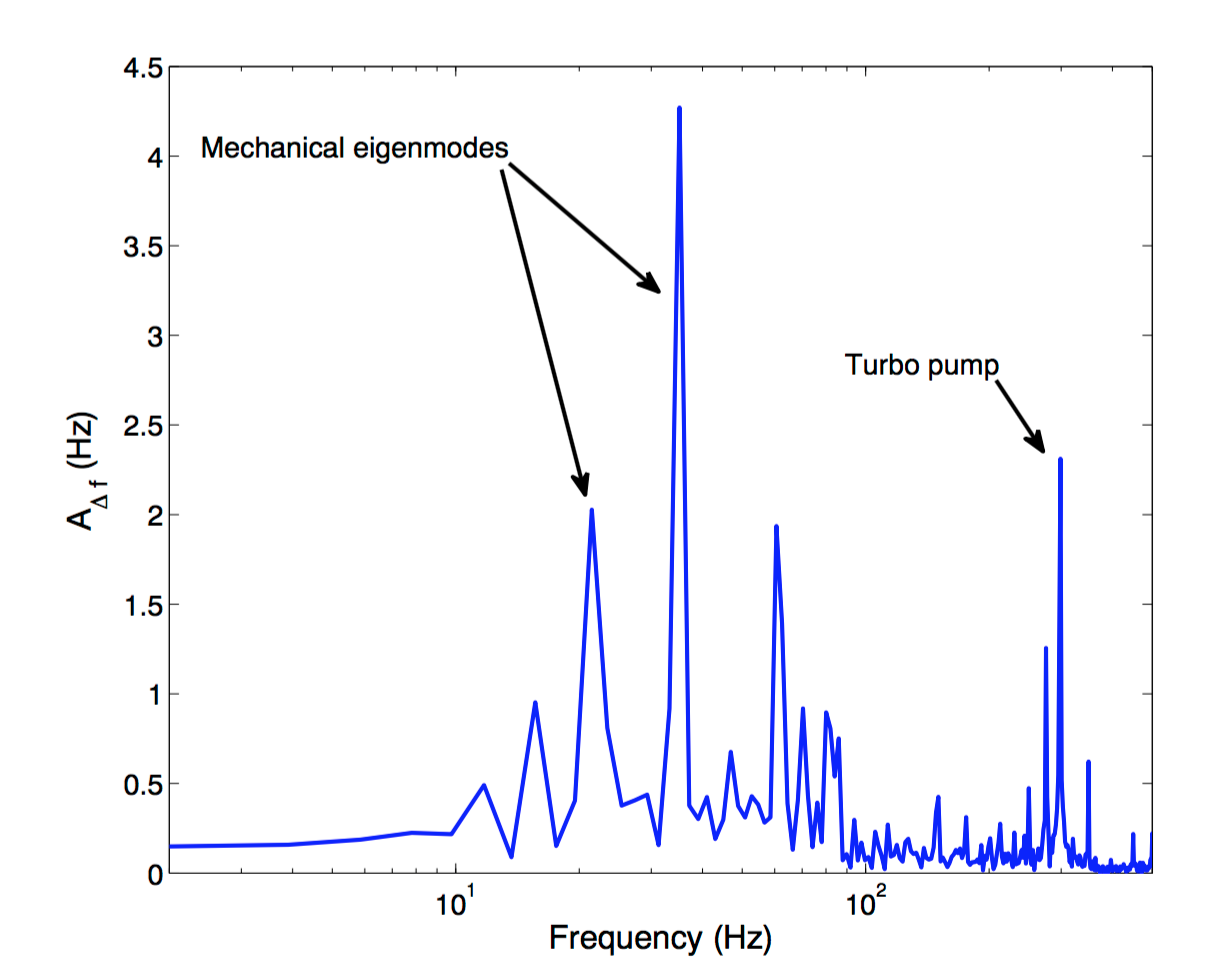 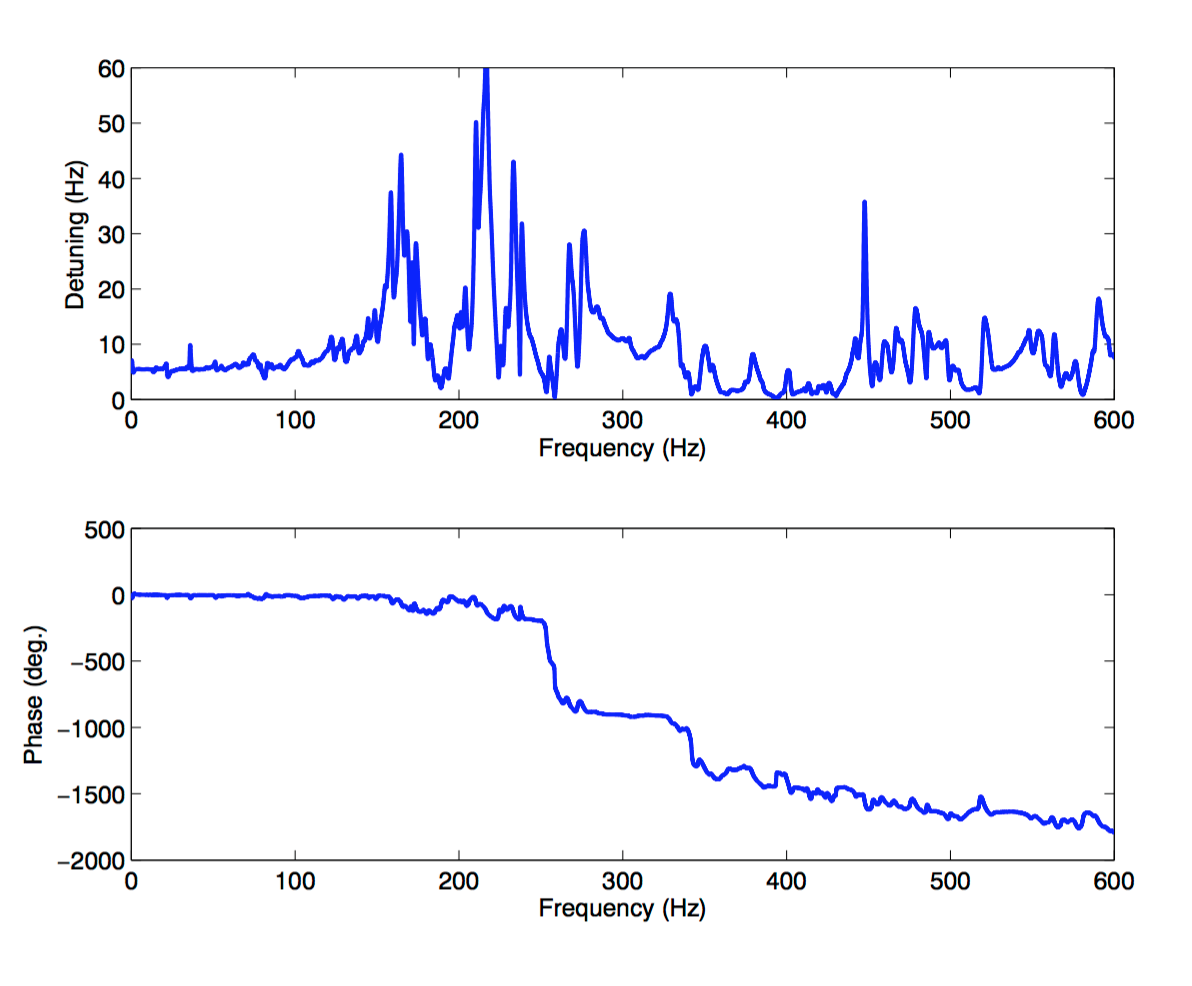 Strong mechanical resonances 
RMS detuning of 4 Hz with 15 Hz peak detuning
M. Liepe			     Microphonics Workshop, FNAL October 8-9     		                  Slide 34
JLAB Upgrade Cryomodule Test With Cornell LLRF System
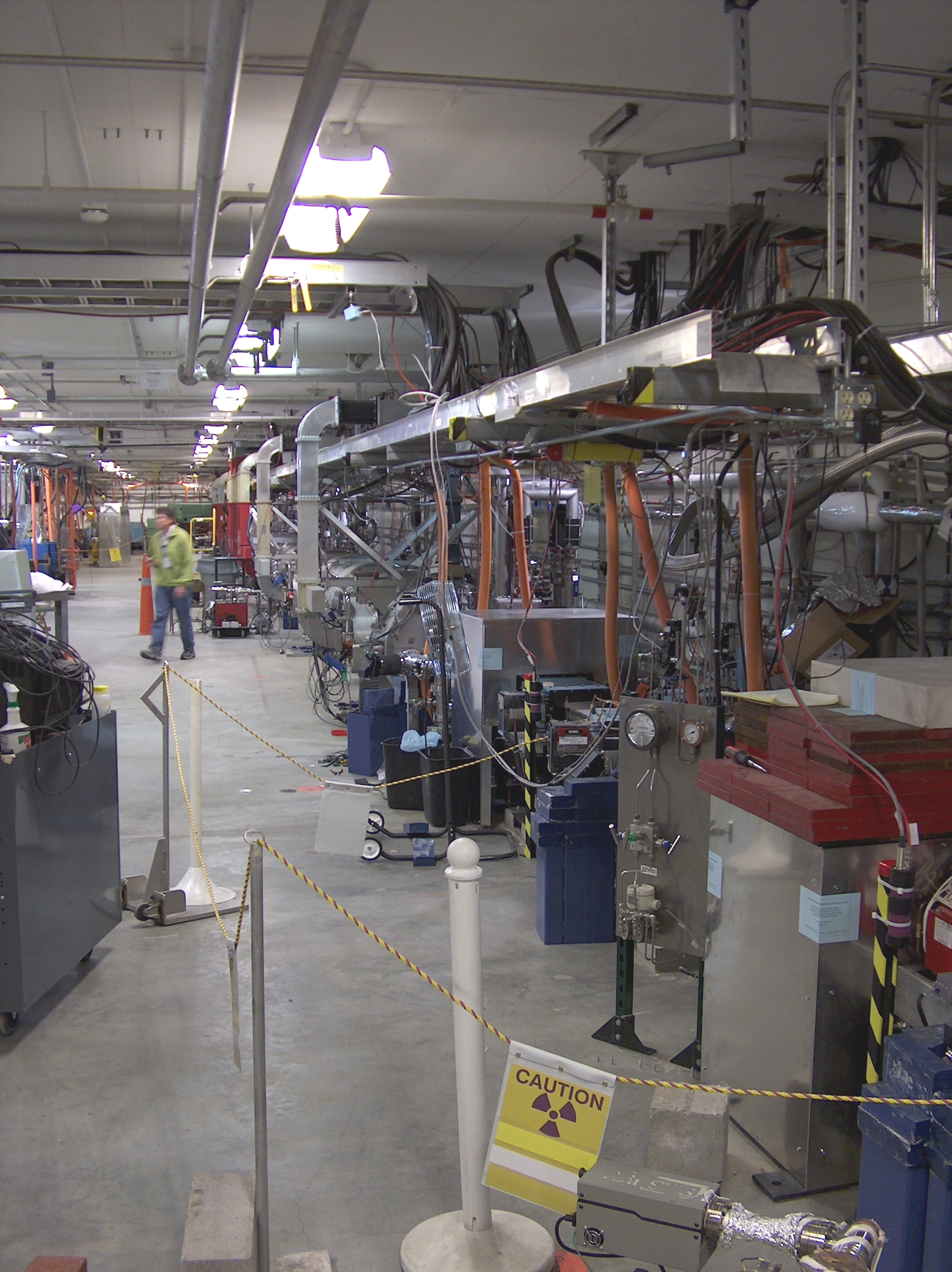 JLab FEL
5000
4000
3000
# of measurements
2000
1000
0
-6
-4
-2
0
2
4
cavity detuning [Hz]
M. Liepe			     Microphonics Workshop, FNAL October 8-9     		                  Slide 35
JLAB Upgrade Cryomodule Test With Cornell LLRF System
cavity on resonance
cavity detuned by 30 kHz (400 bandwidths)
acc. field [MV/m]
4
0
time [minutes]
Automated resonance hunting
M. Liepe			     Microphonics Workshop, FNAL October 8-9     		                  Slide 36
JLAB Upgrade Cryomodule Test With Cornell LLRF System
piezo feedback/feedforward off
piezo feedback/feedforward  on
cavity field
[MV/m , kW]
time [seconds]
constant forward (klystron) power ( 210 W)
M. Liepe			     Microphonics Workshop, FNAL October 8-9     		                  Slide 37
JLAB Upgrade Cryomodule Test With Cornell LLRF System
10
accelerating field [MV/m]
 150 Hz Lorentz-force detuning (compensated by piezo feedforward ), cavity half bandwidth = 6 Hz !
5
0
0
0.2
0.4
0.6
0.8
1
time [sec]
15
Start-up: Field Ramp at QL = 1.2·108
M. Liepe			     Microphonics Workshop, FNAL October 8-9     		                  Slide 38
JLAB Upgrade Cryomodule Test With Cornell LLRF System
0
-1000
-2000
-3000
-4000
-5000
0
0.2
0.4
0.6
0.8
1
time [sec]
remaining microphonics
Piezo drive signal to compensate
Lorentz-force detuning
cavity filling
piezo drive signal 
[arb. units]
20
Lorentz-force detuning without compensation: 150 Hz
10
0
detuning [Hz]
-10
-20
cavity half bandwidth: 6 Hz
-30
0
0.2
0.4
0.6
0.8
1
time [sec]
M. Liepe			     Microphonics Workshop, FNAL October 8-9     		                  Slide 39
Cornell HTC with LCLS-II Prototype Cavity (measurements by FNAL team)
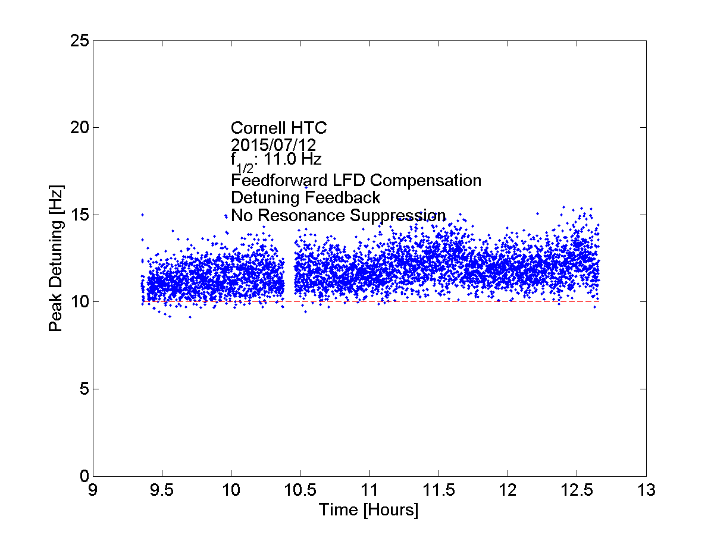 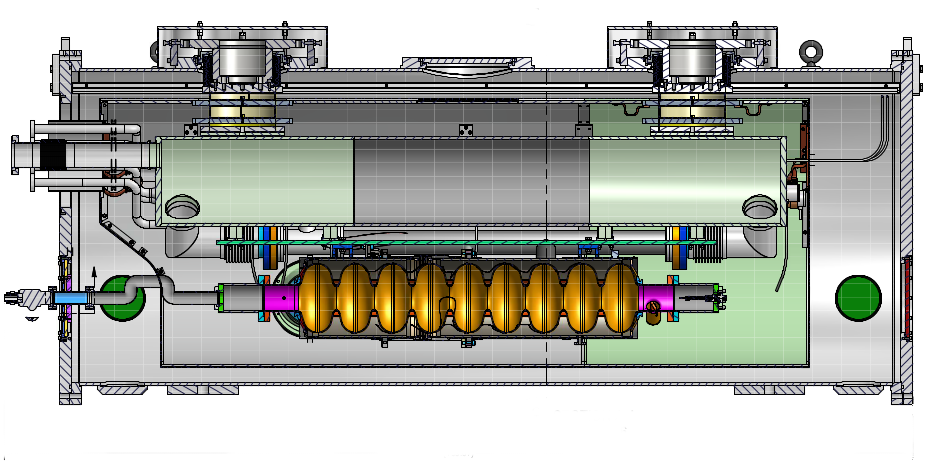 M. Liepe			     Microphonics Workshop, FNAL October 8-9     		                  Slide 40
Conclusions
M. Liepe			     Microphonics Workshop, FNAL October 8-9     		                  Slide 41
Conclusions
Microphonics levels vary significantly from cavity to cavity
Microphonics spectra are often complex with many lines, making active compensation more challenging
Ground vibrations might not be the main driving source, but the He-system might be
Passive compensation/mechanical design for low microphonics can be powerful, but not always possible 
Active compensation feasible within limits, but challenging. Success strongly depends on actual microphonics spectrum
Easier to reduce RMS then peak detuning value!  
Best Cornell results are ~20 Hz peak detuning for long periods of time (hours)
Much more work needed to understand dominant sources of microphonics, how to reduce them, and to improve active compensation
M. Liepe			     Microphonics Workshop, FNAL October 8-9     		                  Slide 42
Thank you for your attention!